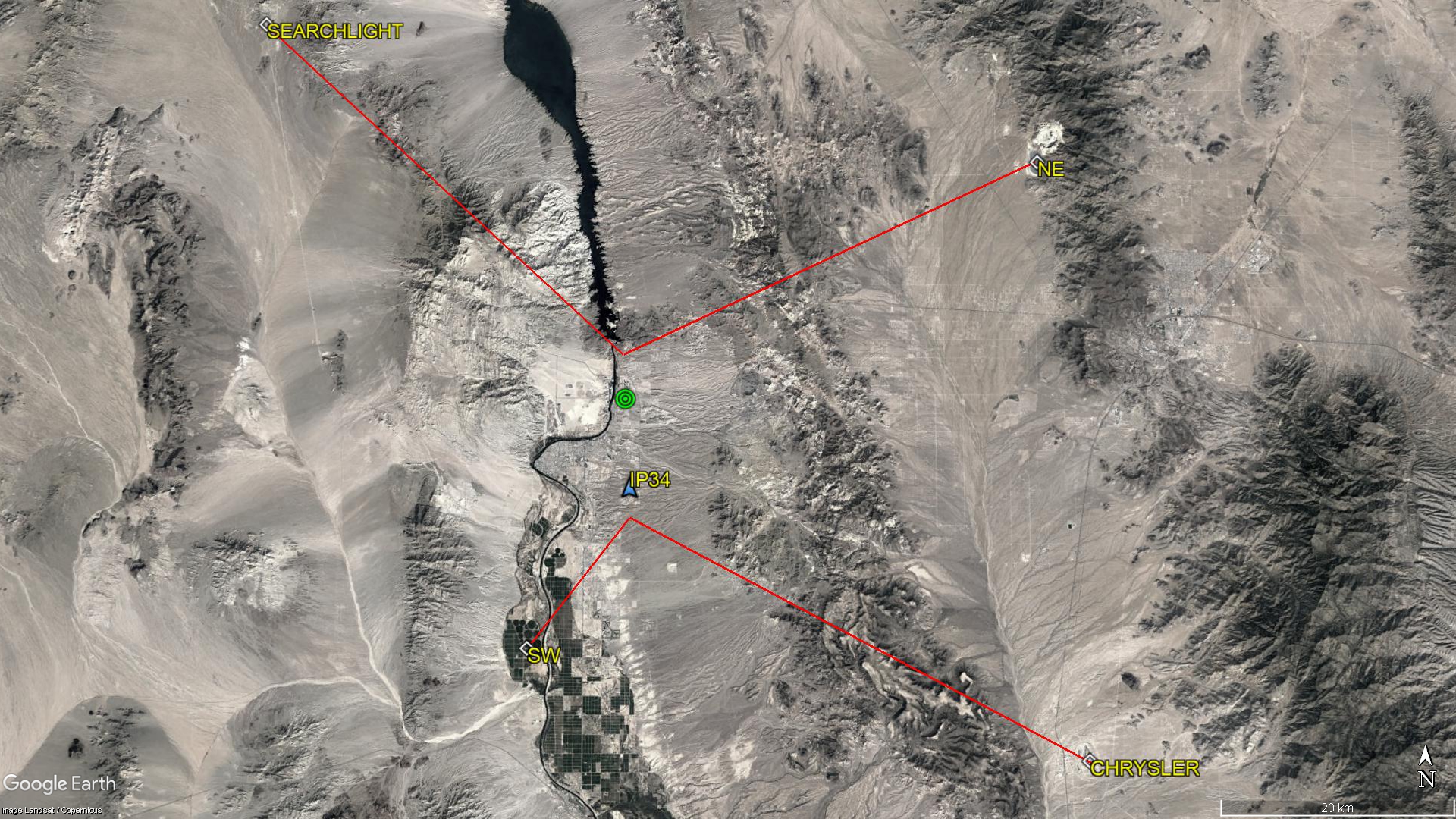 300°
060°
030°
285°
IP34
KIFP
SW
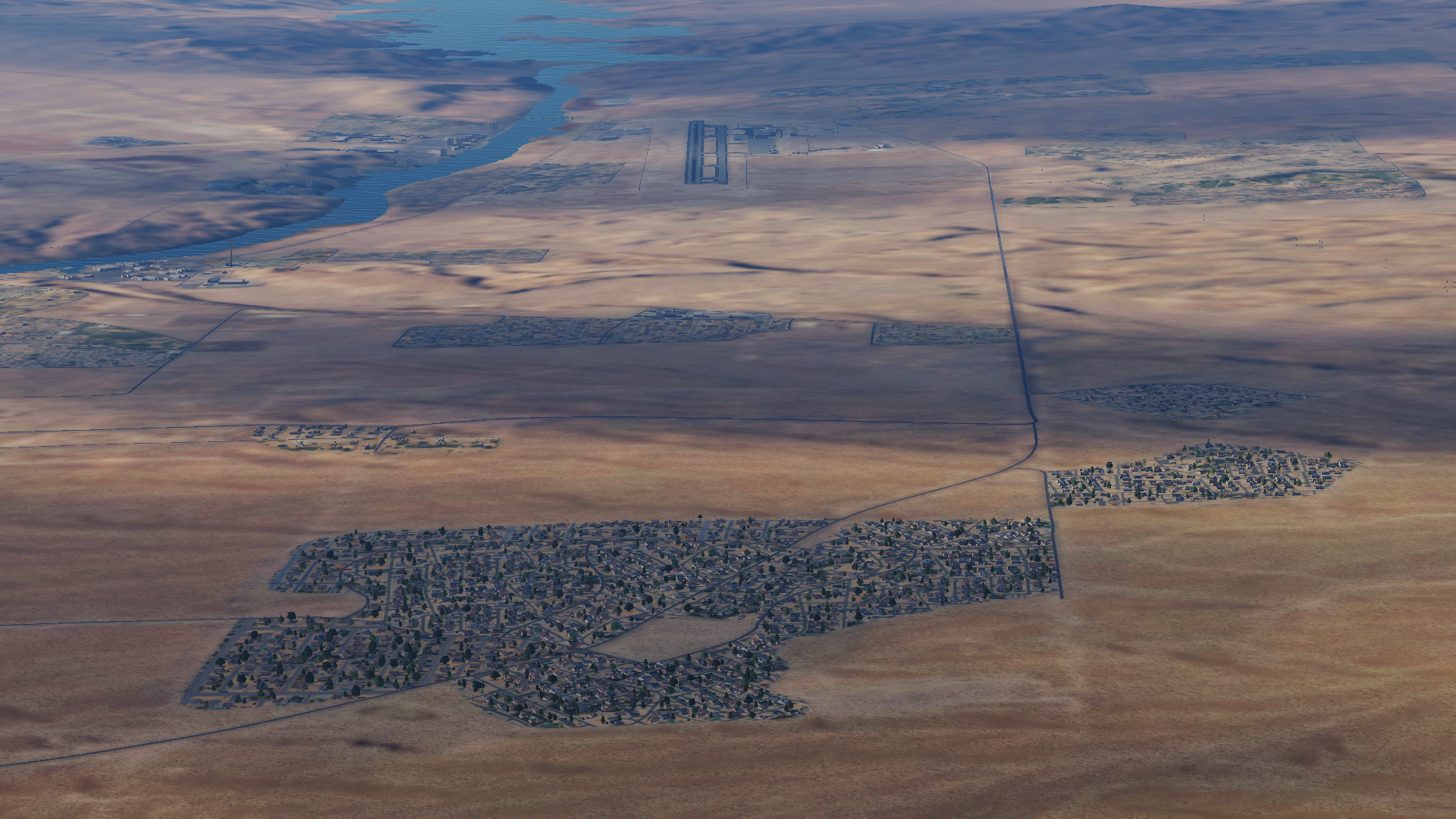 KIFP
IP34
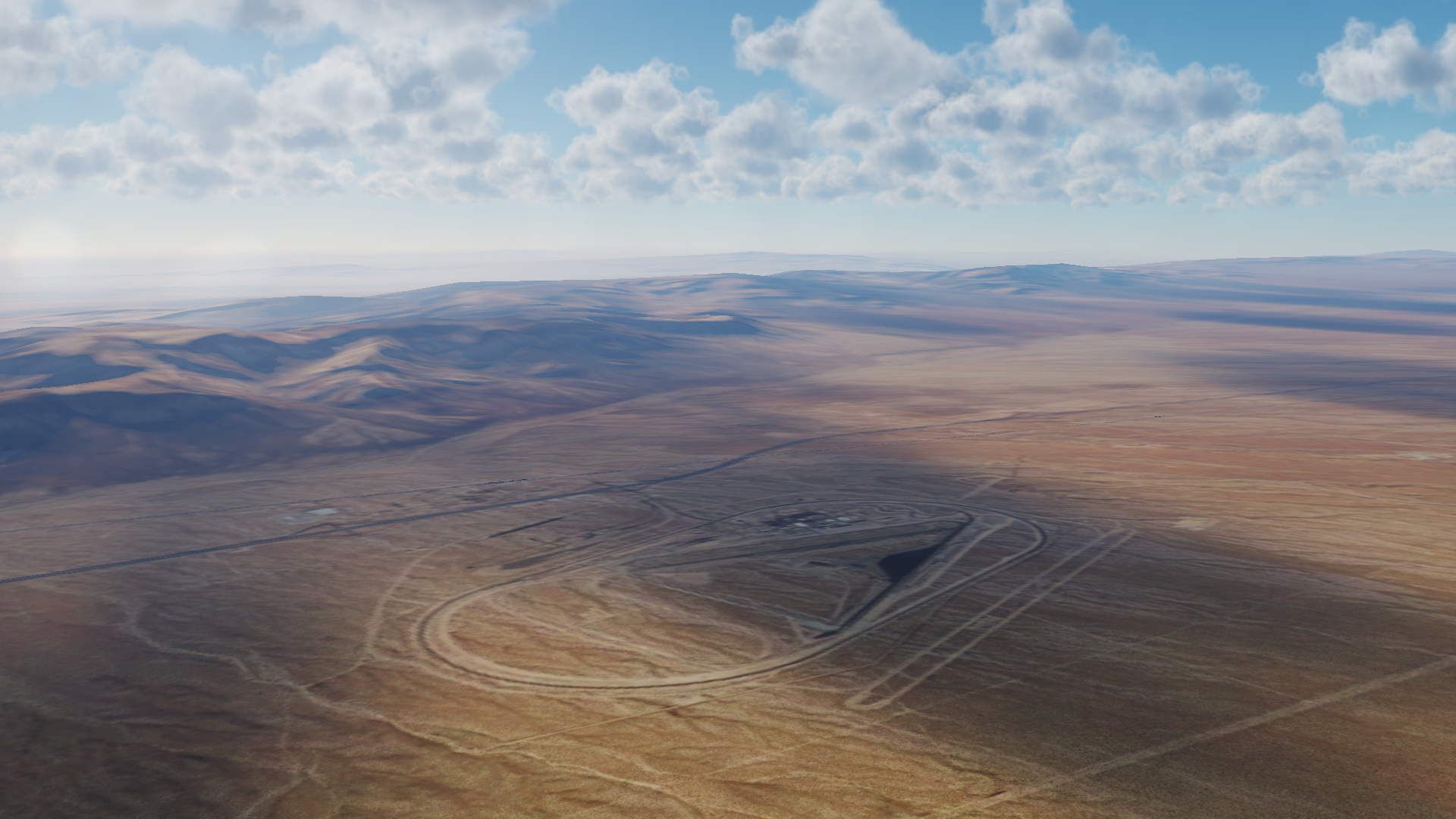 CHRYSLER
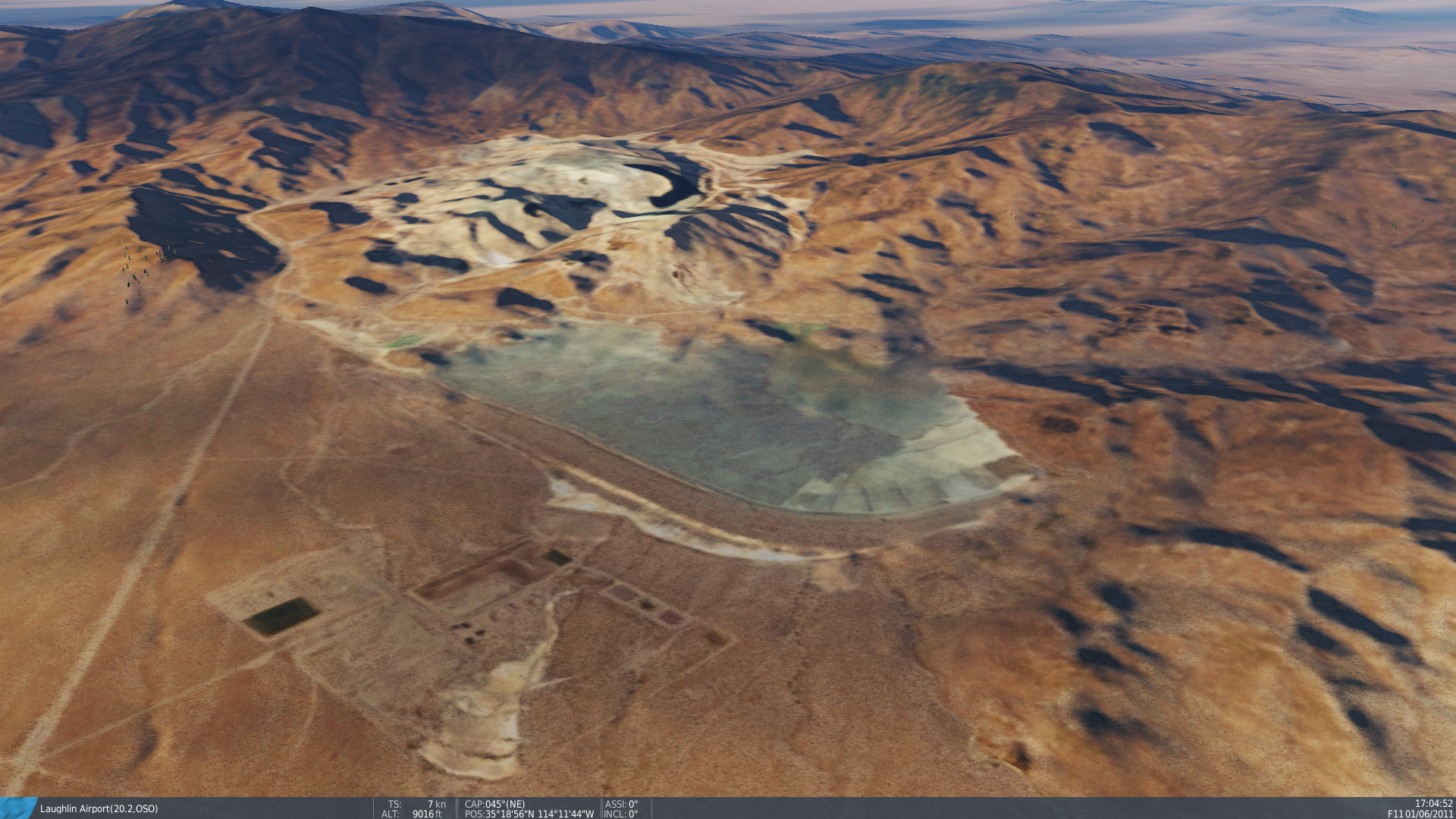 NE
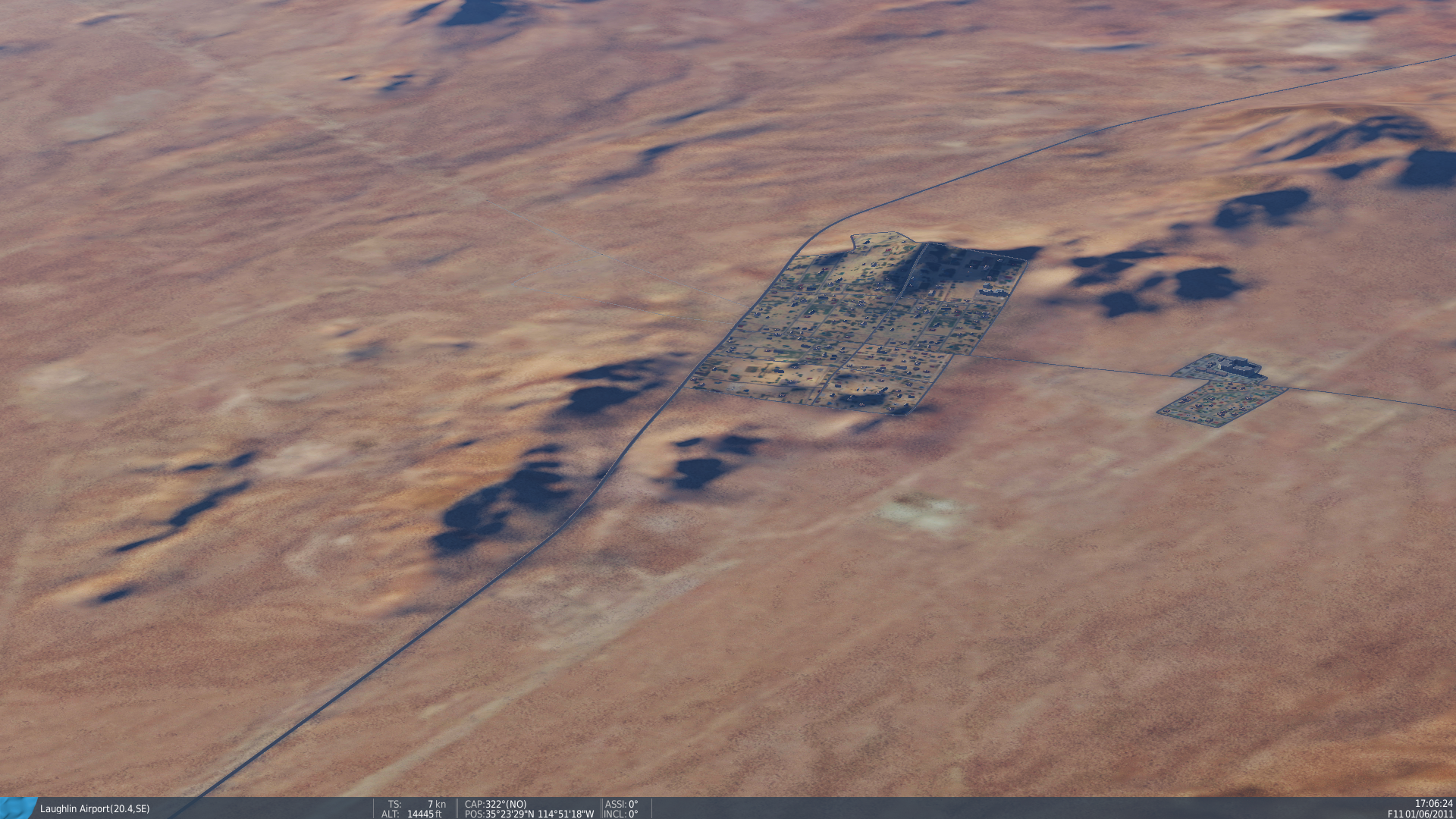 SEARCHLIGHT
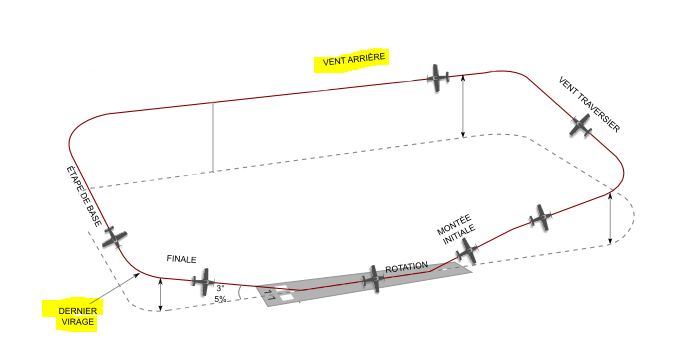 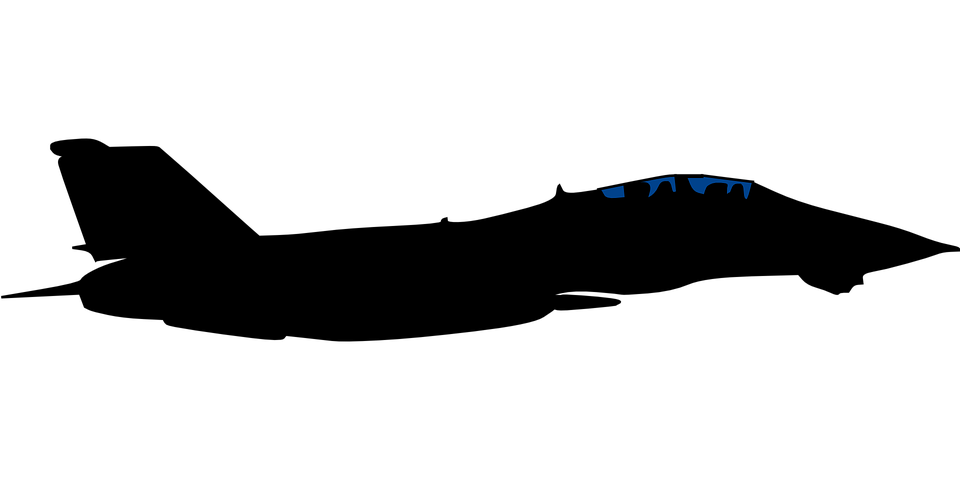 1500ft
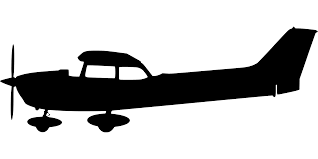 1000ft
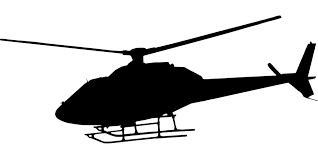 500ft
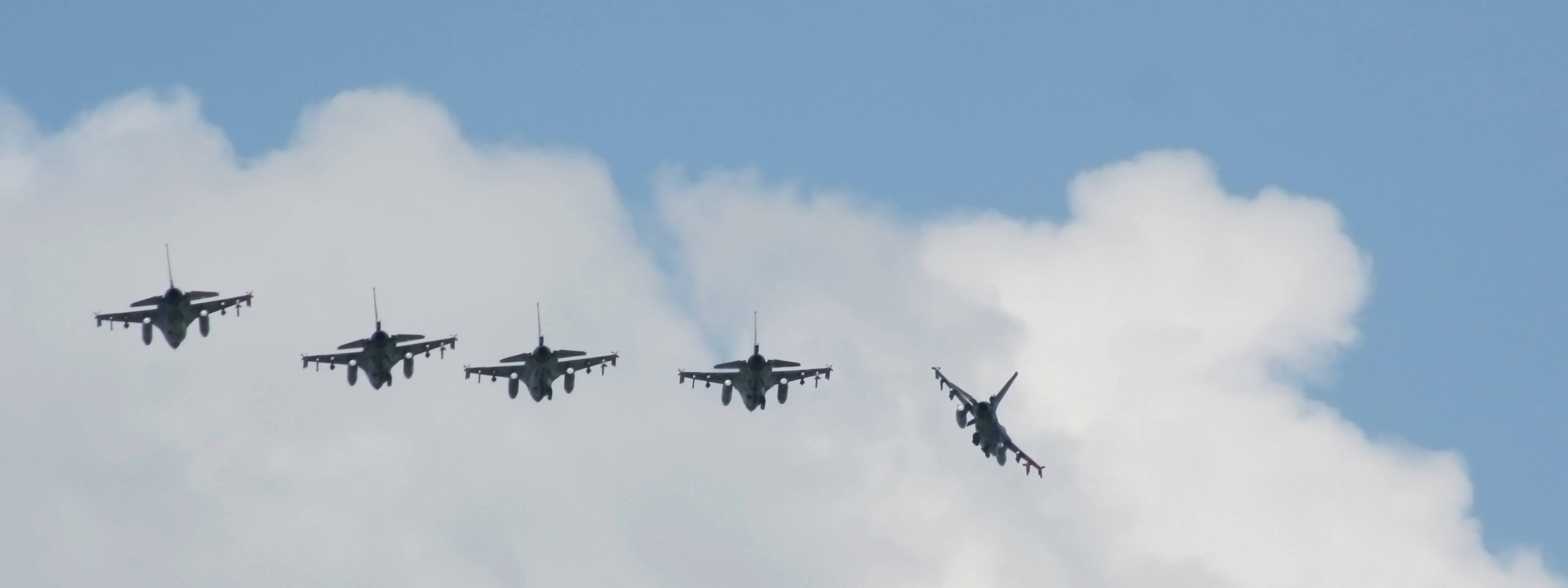 1500ft SFC /QFE
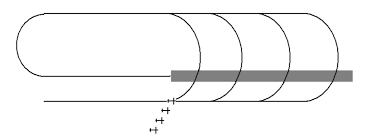 IP 2000ft  1500ft /QFE
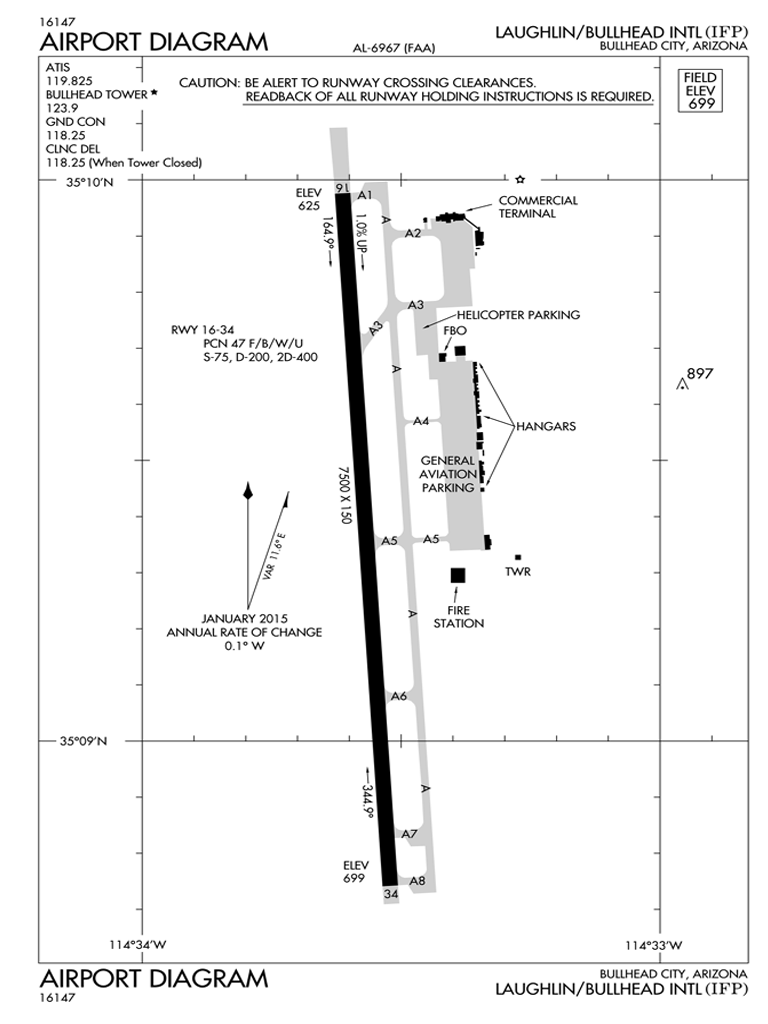 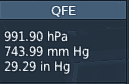 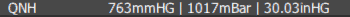 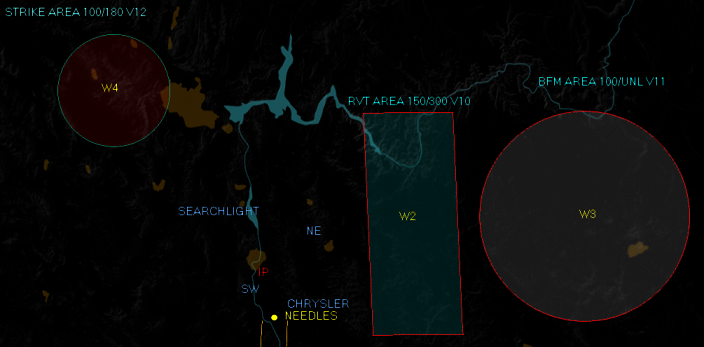 Transport de munitions
Cottonwood
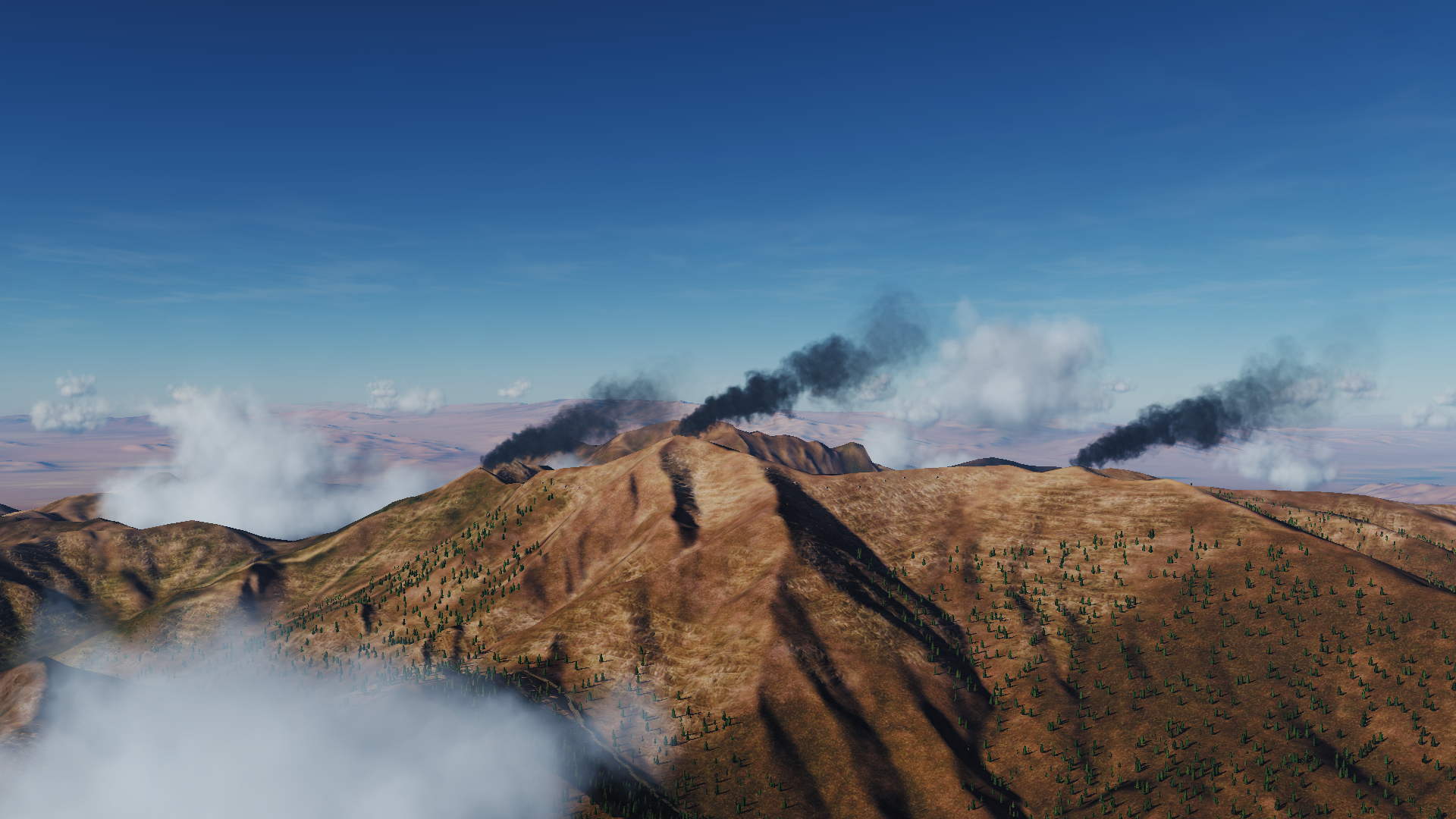 STRIKE
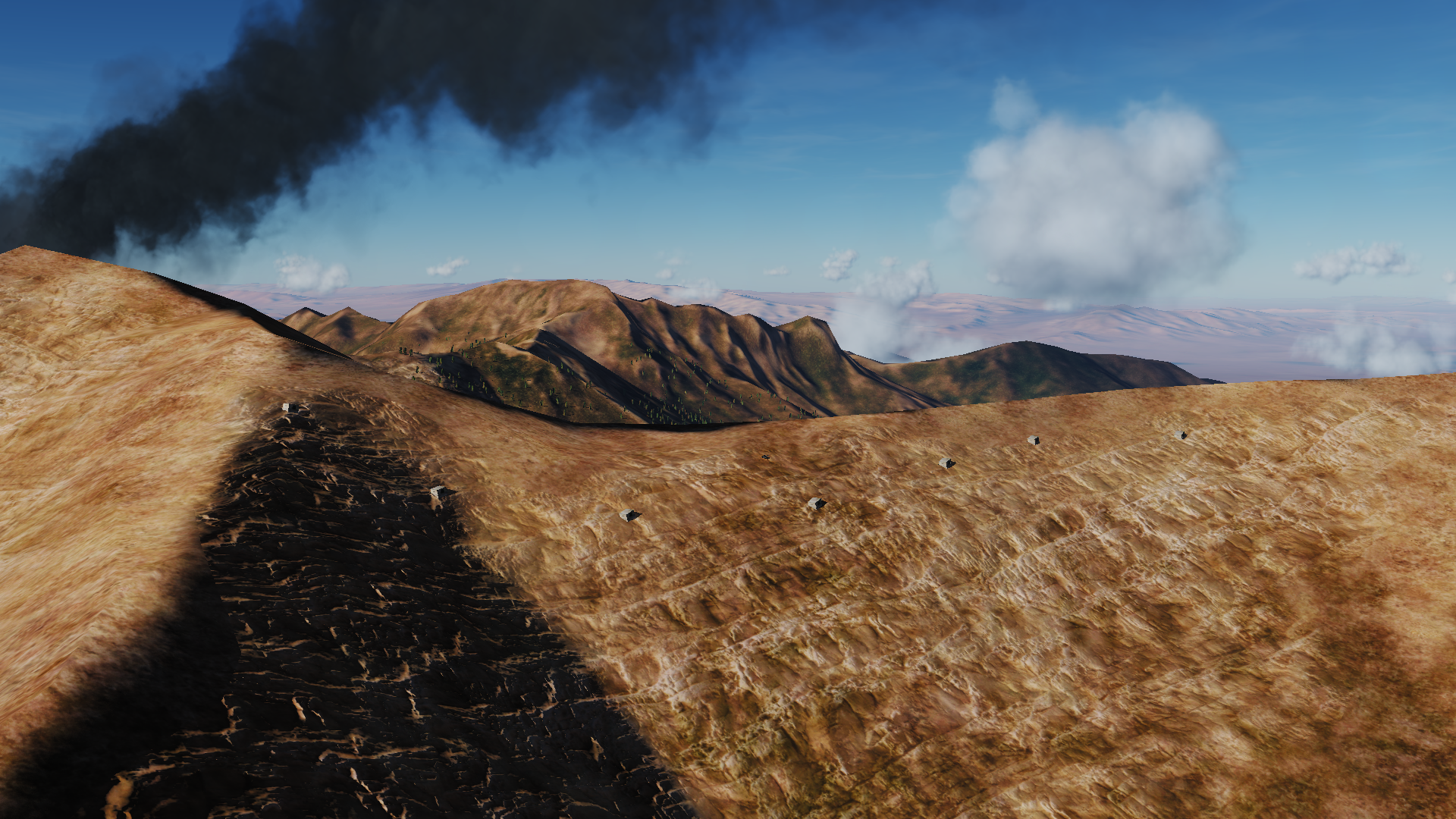 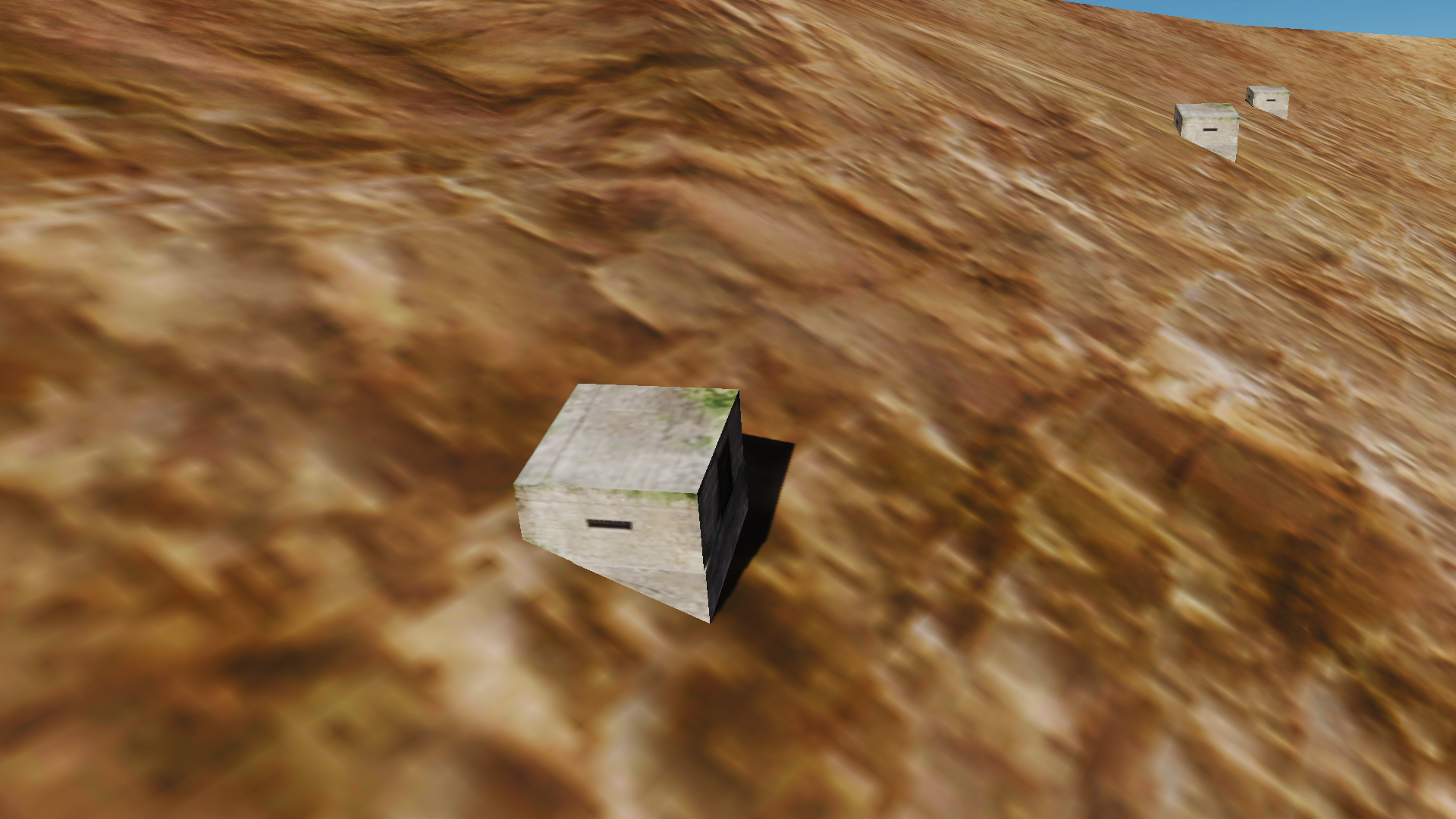 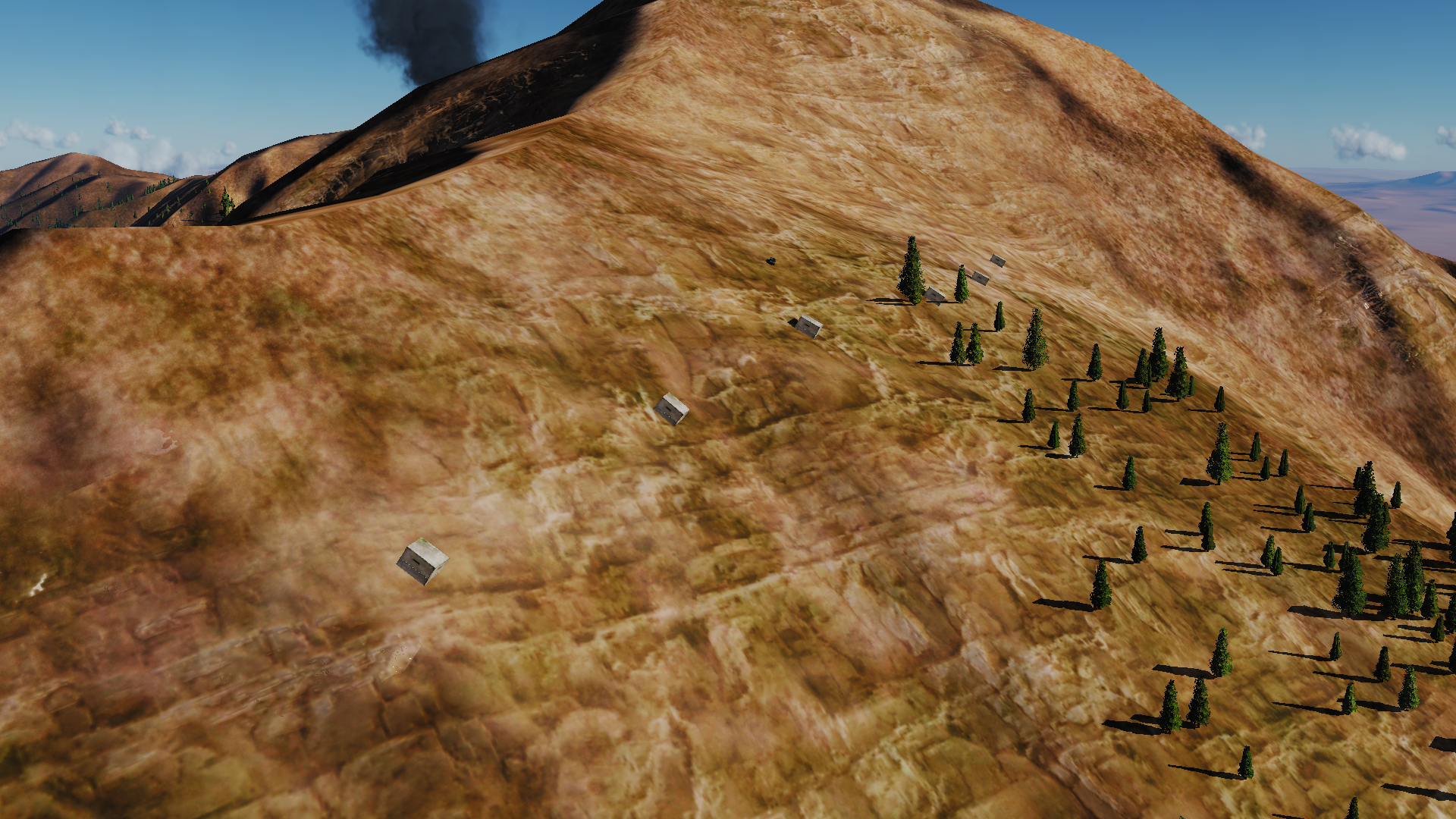 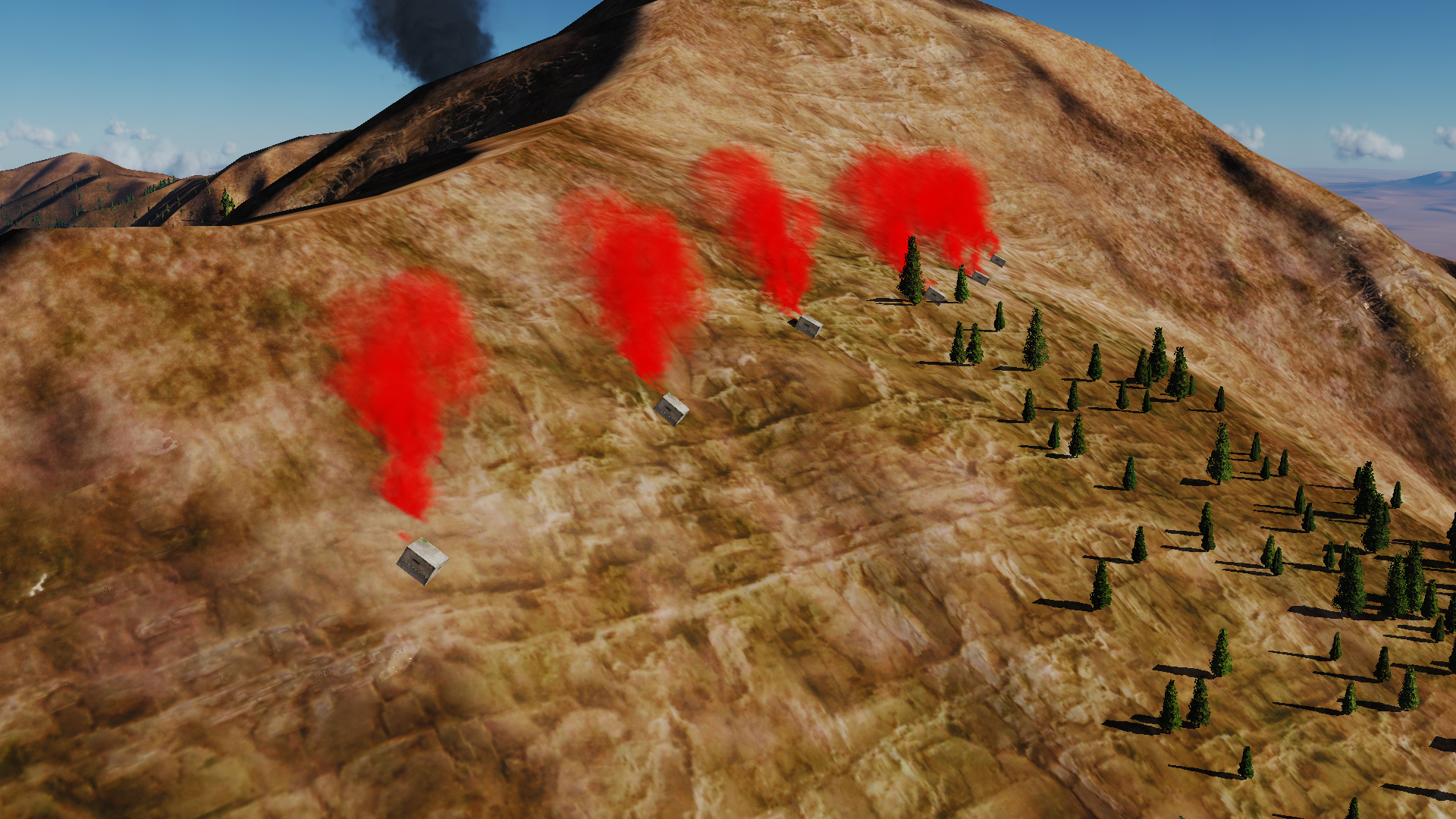 Nav:
W1 : TACAN « NEEDLES » 
W2 : RVT AREA 
W3 : BFM AREA ( rayon 35NM / 65km )
W4 : STRIKE AREA ( rayon 20NM / 35km )

COMMs :
V01/125.250 : Laughlin Sol
V02/122.300 : Laughlin Tour
V10/120.750 : RVT
V11/138.400 : BFM
V12/134.500 : STRIKE

RVT :
SHELL MPRS 1X
ARCO Drogue 2X
TEXACO BOOM 3X
106 IL78M Drogue
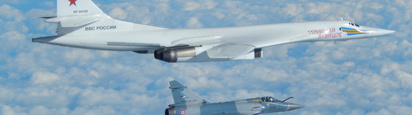 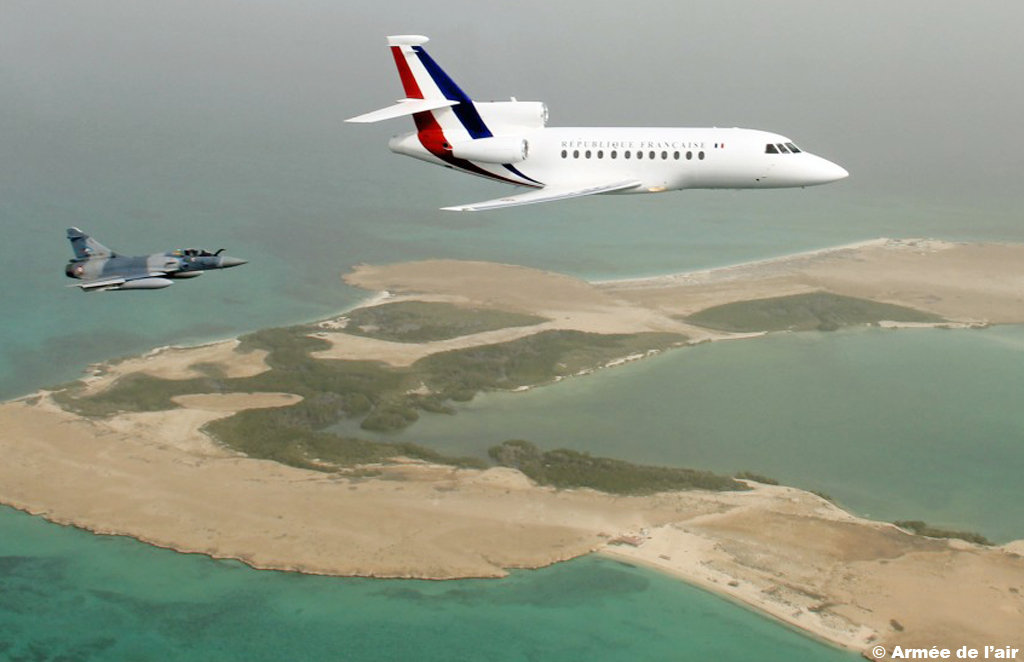 QRA ??
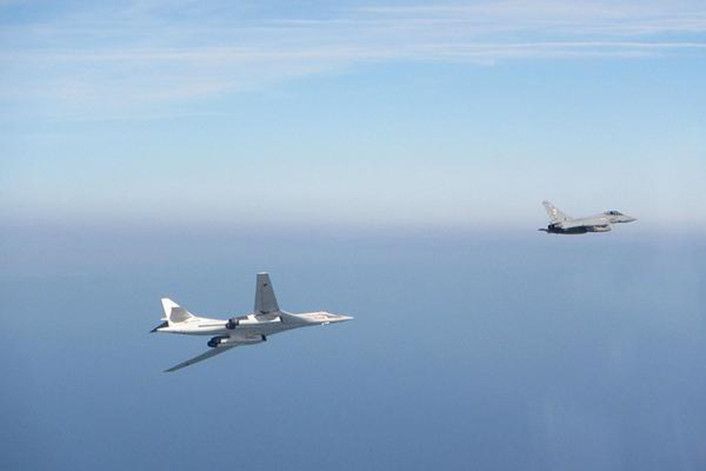 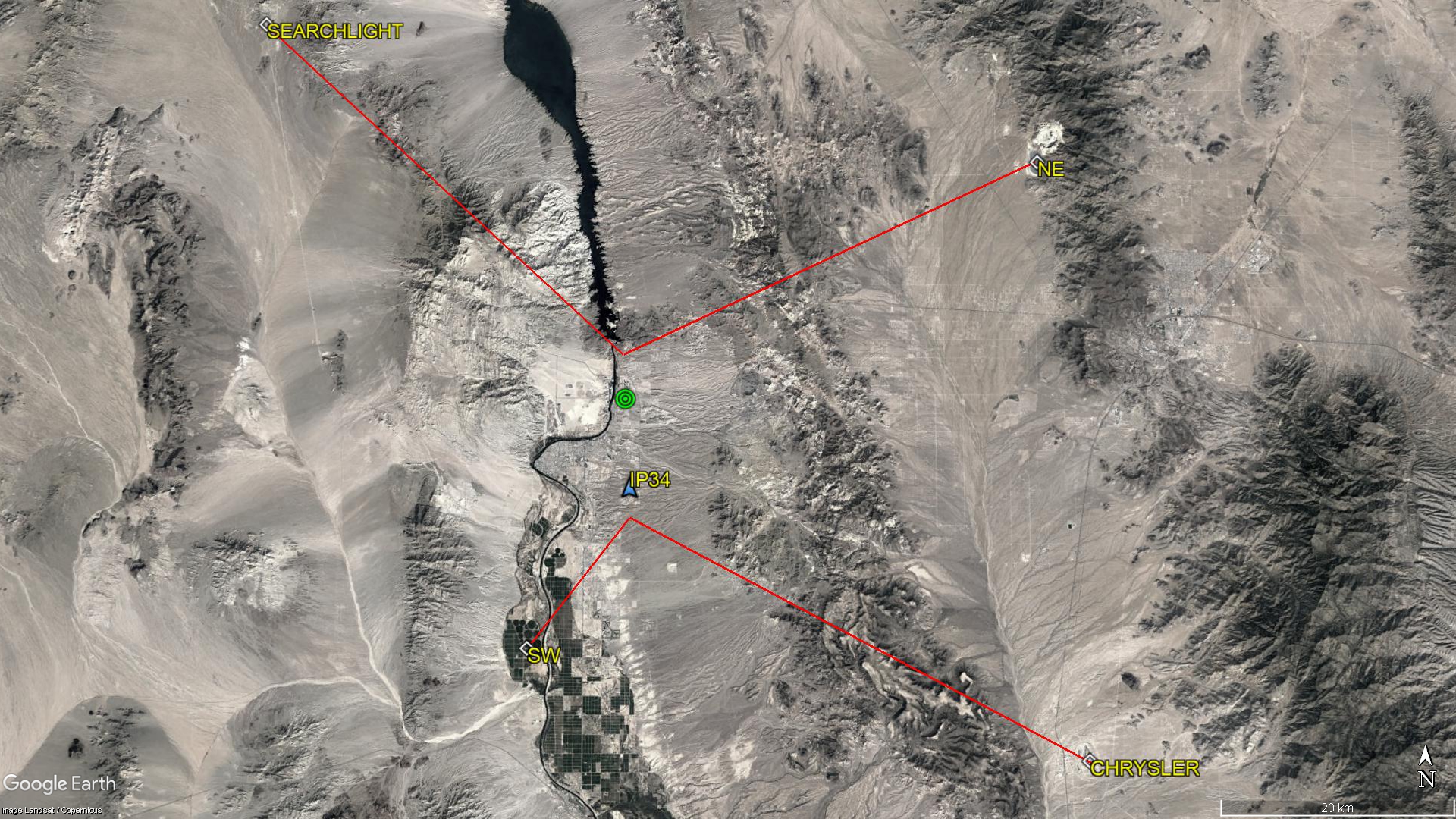 300°
060°
030°
285°
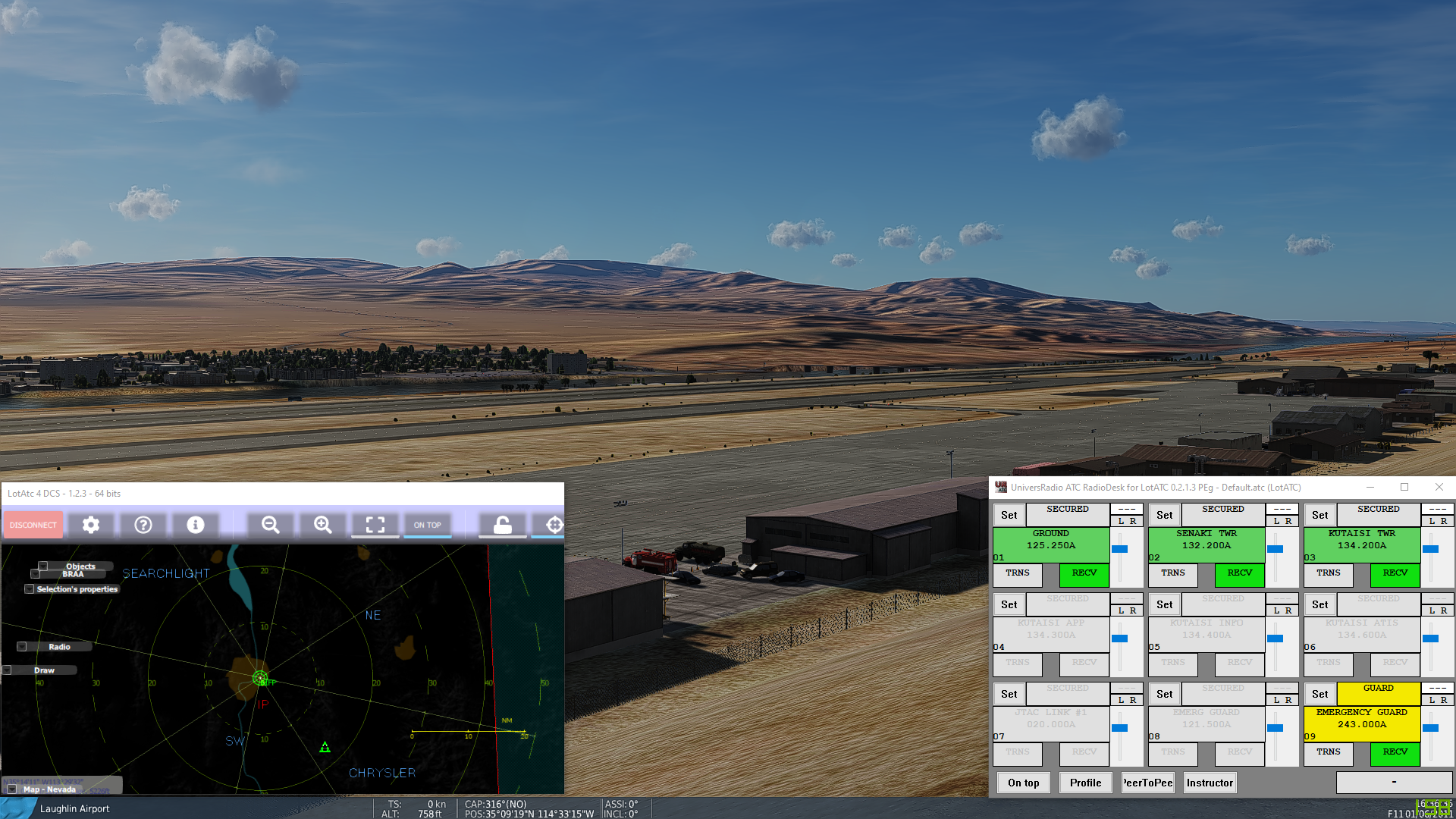 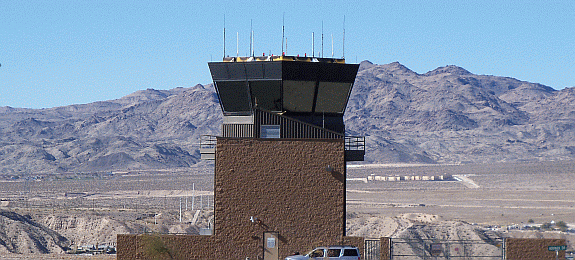 Questions?
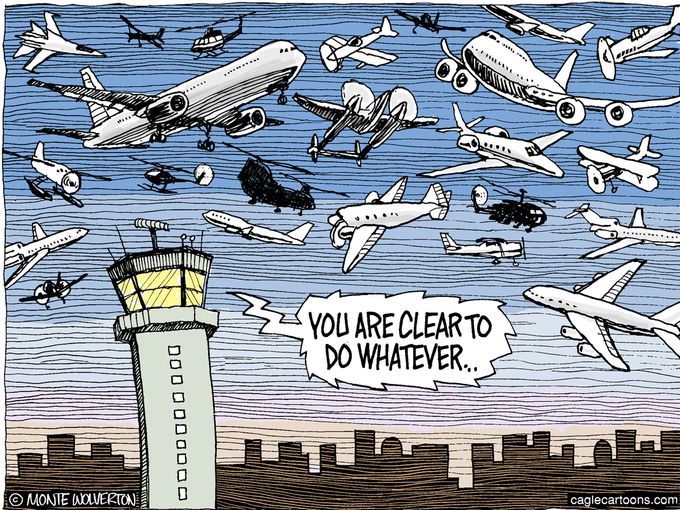